Izrael a Palestina
Petr Ostrý
Historický vývoj
Křižovatka obchodních cest starověkého světa
Hraniční území všech starověkých říší blízkého východu
Římská říše – diaspora
Byzantská říše
Arabská říše
Křižácké království
Historický vývoj
Osmanská říše
Od konce 19. století myšlenky sionismu a migrace převážně východoevropských židů na území dnešního Izraele
1 světová válka – Britský protektorát Palestina
1947 plán OSN na rozdělení Palestiny – nepřijato z arabské strany
1948 konec Britského protektorátu
První arabsko-izraelská válka
14. května 1948 vyhlášena nezávislost státu Izrael
15. května útok spojených arabských sil
Izrael podporován evropskými zeměmi, včetně ČSR
Únor až červenec 1949 příměří, tzv. Zelená linie – dočasná hranice po válce
Izrael uhájil svoji existenci, Egypt obsadil pásmo Gazy, západní břeh Jordánu připadl Jordánsku. Následovala emigrační vlna arabského obyvatelstva.
Suezská krize
Egypt znárodnil Suezský průplav, kde byly finančně zainteresovány VB a Francie
29. října 1956 společný útok Izraele, Francie a VB na Egypt
Společná intervence USSR a USA, stáhnutí sjednocených sil
Egypt ovládl průplav a byla mu navrácena obsazená území Sinaj a pásmo Gazy. Izrael obdržel právo plavit se v Tiranské úžině a průplavu.
Šestidenní válka
Od dubna 1967 menší střety mezi arabskými státy a Izraelem
Provokace Izraele Egyptem: uzavření Tiranské úžiny
18. května stahování jednotek OSN ze Sinaje
Velmi špatné vyhlídky Izraele: obklopen ze všech stran nepřáteli
5. června začátek války: preemptivní útok Izraelské armády – letecká bitva, Izrael vyhrál
Šestidenní válka
Postupné vojenské vítězství Izraele, obsazení západního břehu Jordánu, Golanských výšin, Sinaje, pásma Gazy a Suezského průplavu (milion obyvatel arabského původu)
Egypt ve zmatku protestů a nedostatku financí se přiklání k SSSR
Přelom 60/70 let
Tzv. opotřebovávací válka: Izrael x Liga arabských států
Osidlování západního břehu Jordánu židovským obyvatelstvem
Masakr izraelských atletů na LOH v Mnichově 1972
Operace boží hněv
Válka na Jom kipur
6. října 1973 překvapivý útok Egypta a Sýrie na Izrael v den největšího svátku Jom kipur
Izrael nejdříve překvapen a zatlačen do obrany, poté přebírá iniciativu a přechází do protiútoku
Vítězství Izraele přes velké ztráty, ztráta vojenské dominance v regionu
Egyptsko-izraelská smlouva
26. března 1979 Washington D.C.
Uznání obou zemí a ukončení válečného stavu, stažení Izraele ze Sinaje, Tiranská úžina a Akabský záliv obdržel statut mezinárodních vod, Izraelské lodě smějí proplouvat Suezským průplavem
1994 Jordánsko-izraelská smlouva
Organizace pro osvobození Palestiny
Založena v 60. letech Ligou arabských států a skládá se z arabského obyvatelstva Palestiny na jejím území i těch co emigrovali
Deklarován záměr zničení Izraele 
Hlavní nepřítel Izraele v 70. a 80. letech, ostřelování Izraele ze sousedních států nebo pásma Gazy
Podniknuto mnoho operací proti těmto teroristickým složkám
1993 ustanovení Palestinské samosprávy
Vývoj po roce 2000
Bombardování jaderných reaktorů Sýrie a Iráku
Tzv. bezpečnostní bariéra: budována zčásti na zelené linii kolem západního břehu Jordánu
Účast v libanonských občanských válkách
2005 se stáhl Izrael z pásma Gazy – od té doby nepřetržité útoky a protiútoky
Protiraketový systém Železná kopule
Vývoj po roce 2010
Dalšími státy navazující styky s Izraelem se stávají Sýrie (zbržděno IS), Saudská Arábie, Spojené Arabské Emiráty (2020)
Pokračující problematika západního břehu Jordánu: původní arabské obyvatelstvo, nové židovské obyvatelstvo přistěhované po šestidenní válce, vojenská a civilní infrastruktura vedená mimo osídlení Palestinců, přerozdělování vodních zdrojů v suché krajině atd…
Nové pokusy Donalda Trumpa o řešení: neúspěch
Přílohy
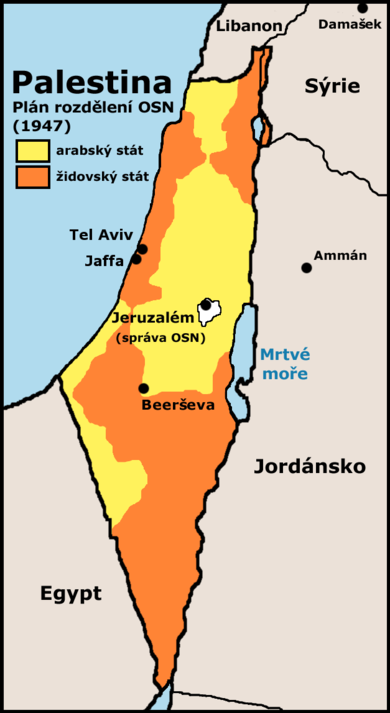 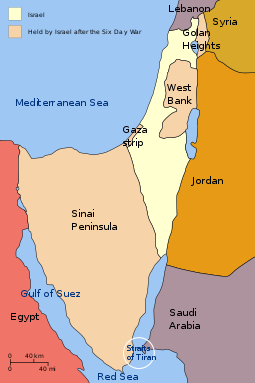 Přílohy
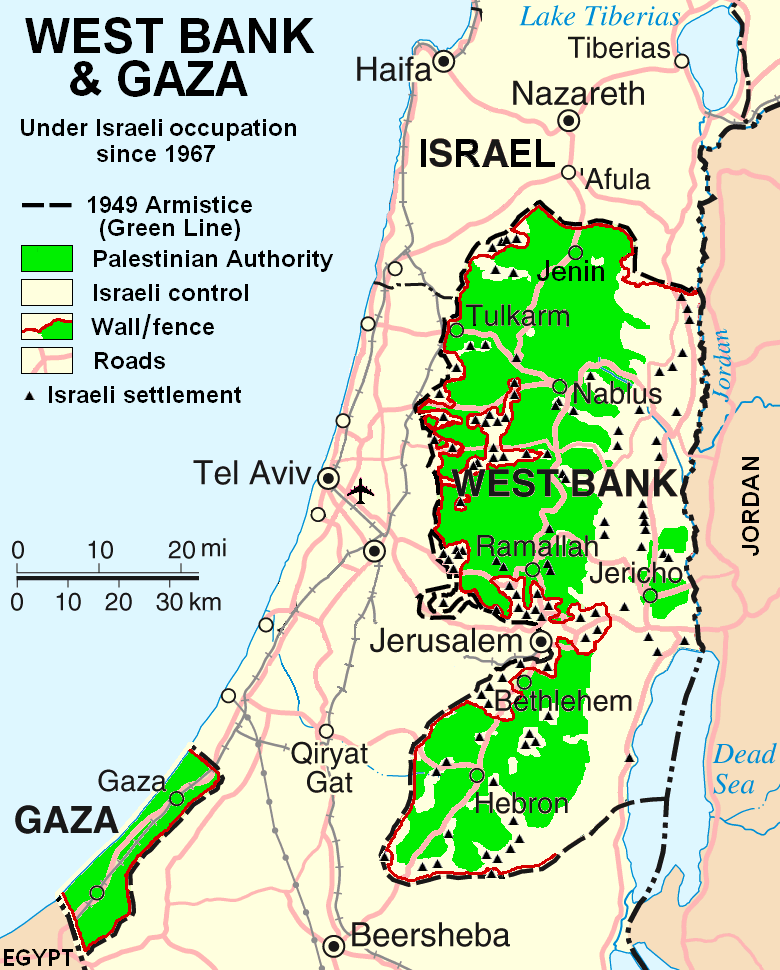 Izraelské distrikty:
Severní
Haifský
Centrální
Telavivský
Jeruzalem
Jižní
Golanské výšiny
Západní břeh Jordánu
Pásmo Gazy